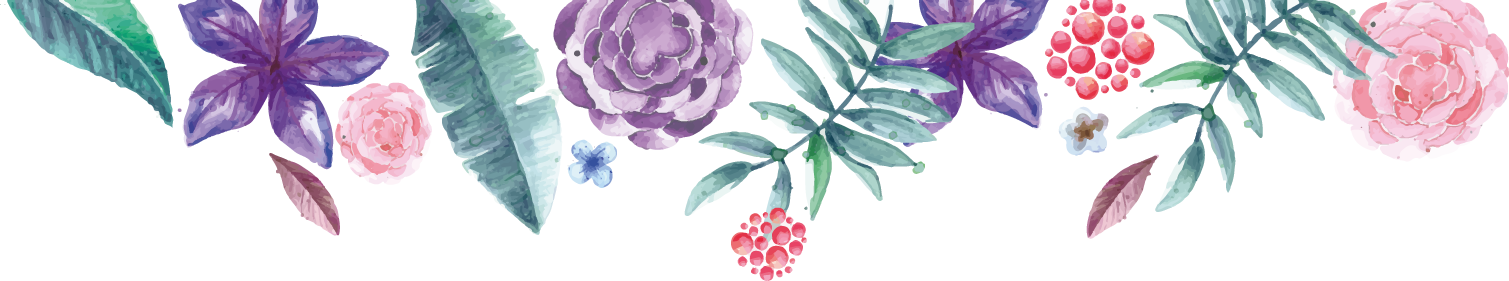 小学9班班级简报（第1期）
-----记“家校沟通”网络学习培训
指导老师：王颖奇
学员：小学9班所有成员
[Speaker Notes: 版权声明：300套精品模板商业授权，请联系【锐旗设计】:https://9ppt.taobao.com，专业PPT老师为你解决所有PPT问题！]
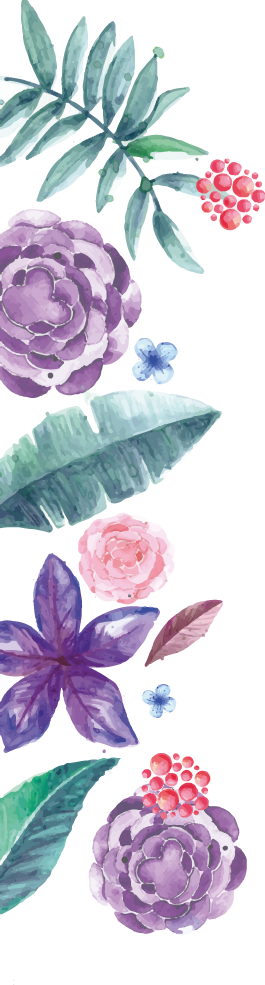 01
卷首语
02
学习过程与方法
目录
03
作业成果与展示
CONTENTS
04
总结汇报
05
下期展望
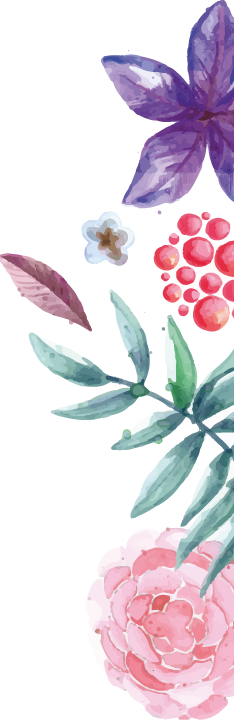 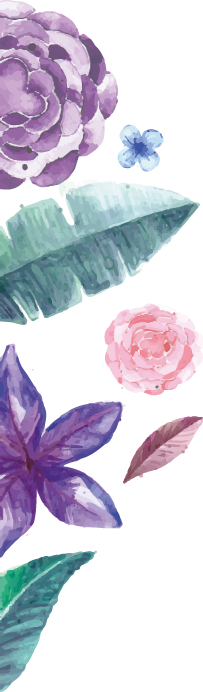 卷首语
01
随着2017年淮安市教育系统家校沟通网络培训的开始，我们的学员就伴随着这样的缘份走进了小学9班的大家庭里。      在这里，有我们学习的收获与体会，更因为有互相交流的平台，也有了大家思维的火花，友谊的建立，自身的发展。
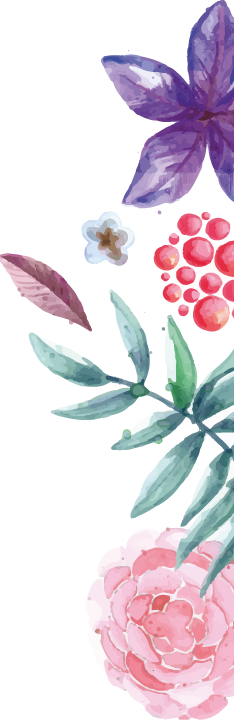 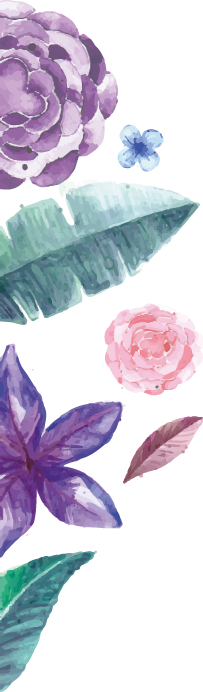 02
学习过程与方法
学习过程
学习方法
作业提交
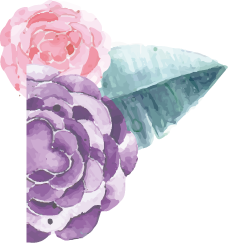 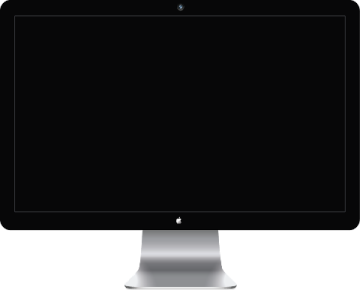 学习过程与方法
每位学员学在电脑上观看视频或者文字、PPT 等资料.满450分钟，其中必须学完指定的必修课时，共计满30课时。
辅导教师对作业的批改率必须为100%，达到此要求则该项记录为满分40分，未达到要求则为0分。
提交1次课程作业，满分为30分。每次作业在规定时间内已提交得5分，被辅导教师批阅为优秀加25分，批阅为良好加20分，批阅为合格加15分，批阅为不合格不加分。
组织论坛研讨，主题帖2个，回复帖5个，满分为15分。其中：发表1个帖子得5分，回复1个帖子得1分。
班级辅导教师需对本班学员提交的各类研修作品（如作业、研修日志等）进行适当推荐（推荐比例约占作品提交总数的5%左右，该比例可以视本班提交作品的数量及质量灵活掌握），
要结合所学课程内容，联系教学实践，提交3篇研修日志，每篇5分，满分15分。不提交不得分。在论坛中发布不少于2个主题帖及不少于5个回复帖。满分为15分。发表1个主题帖得5分，回复1个帖子得1分。
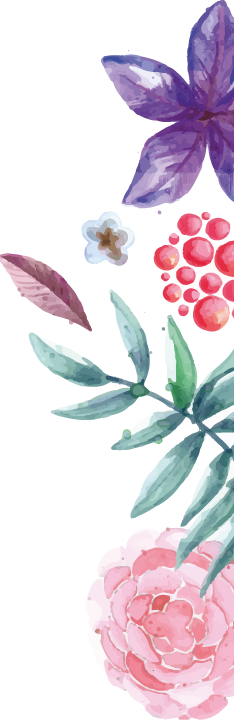 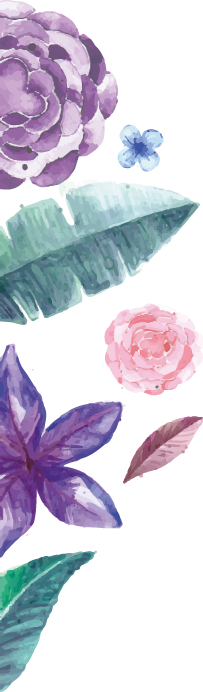 作业成果与展示
03
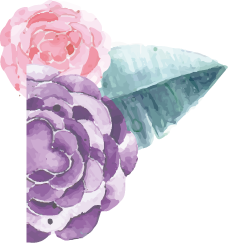 看看我们的研修日志
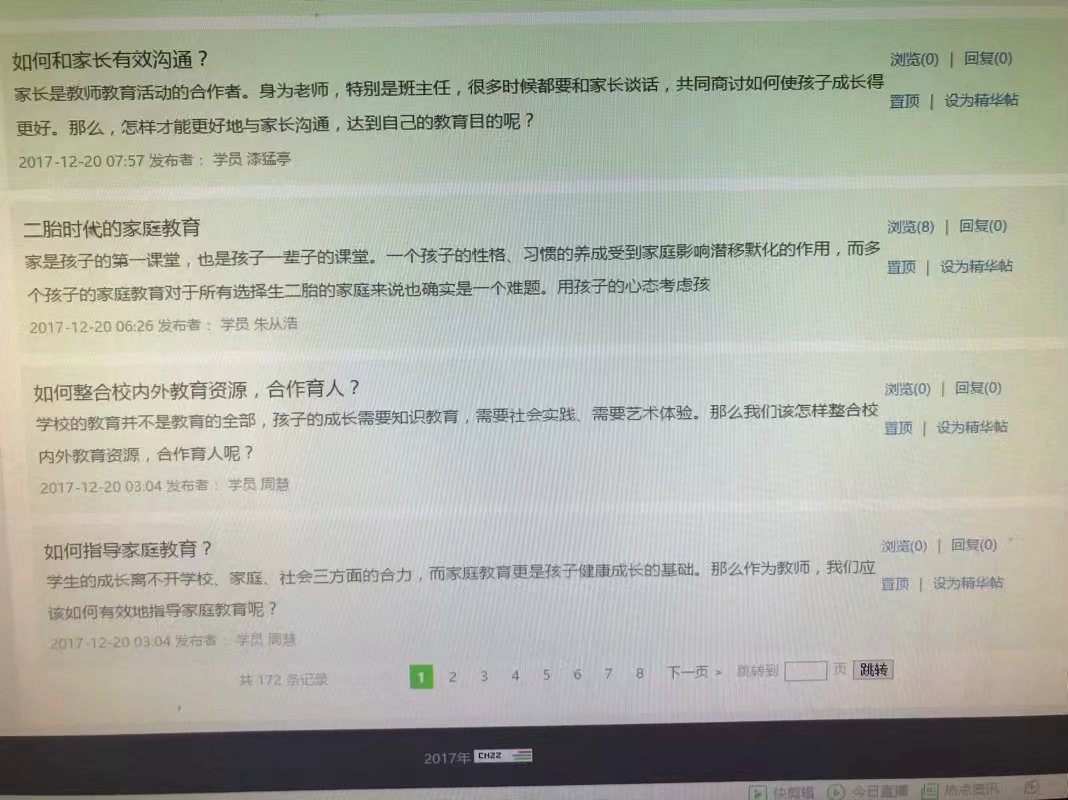 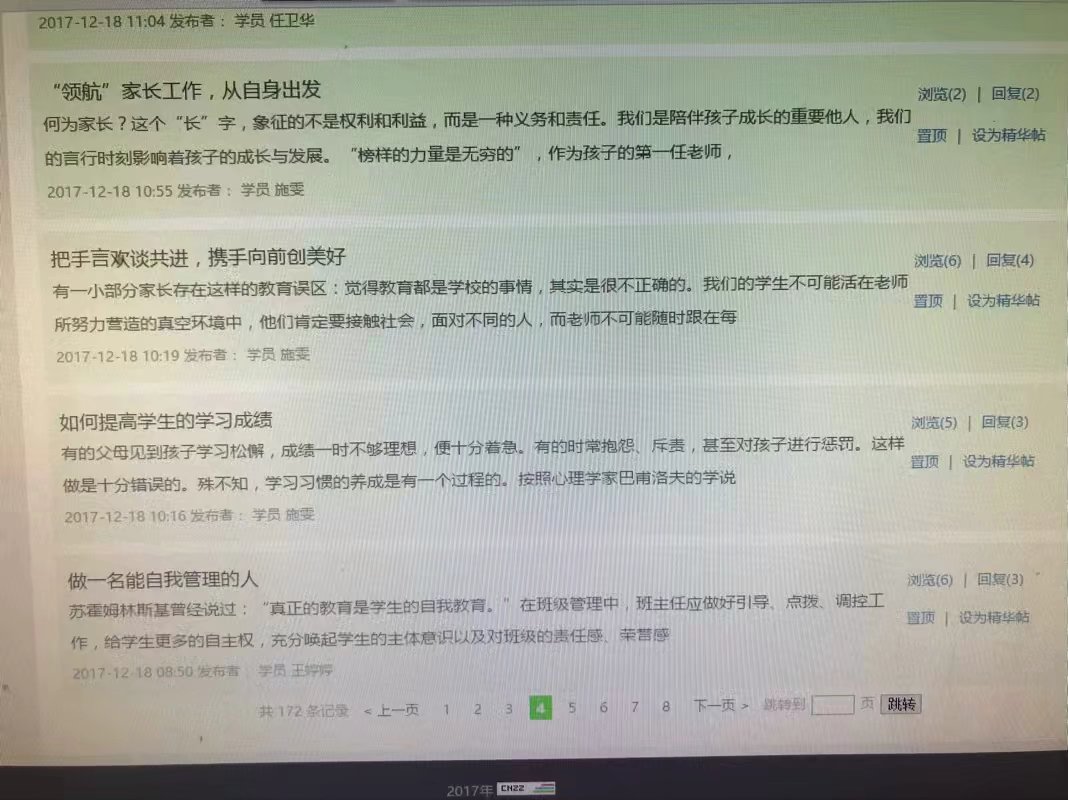 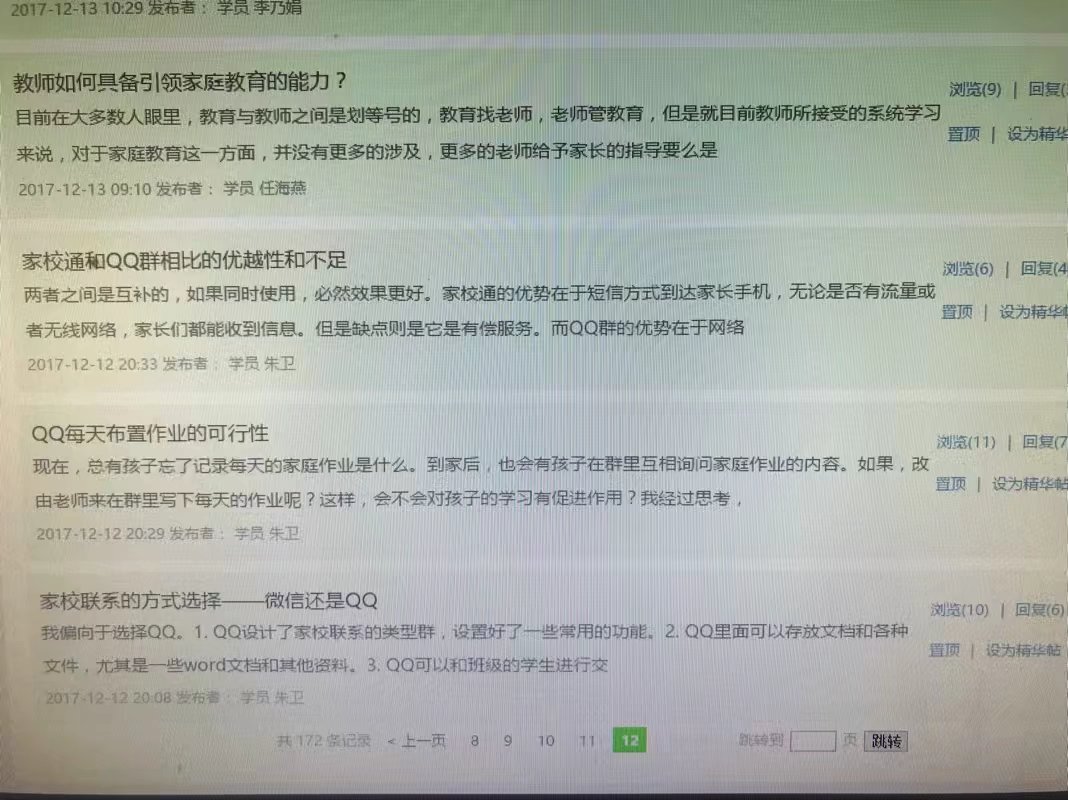 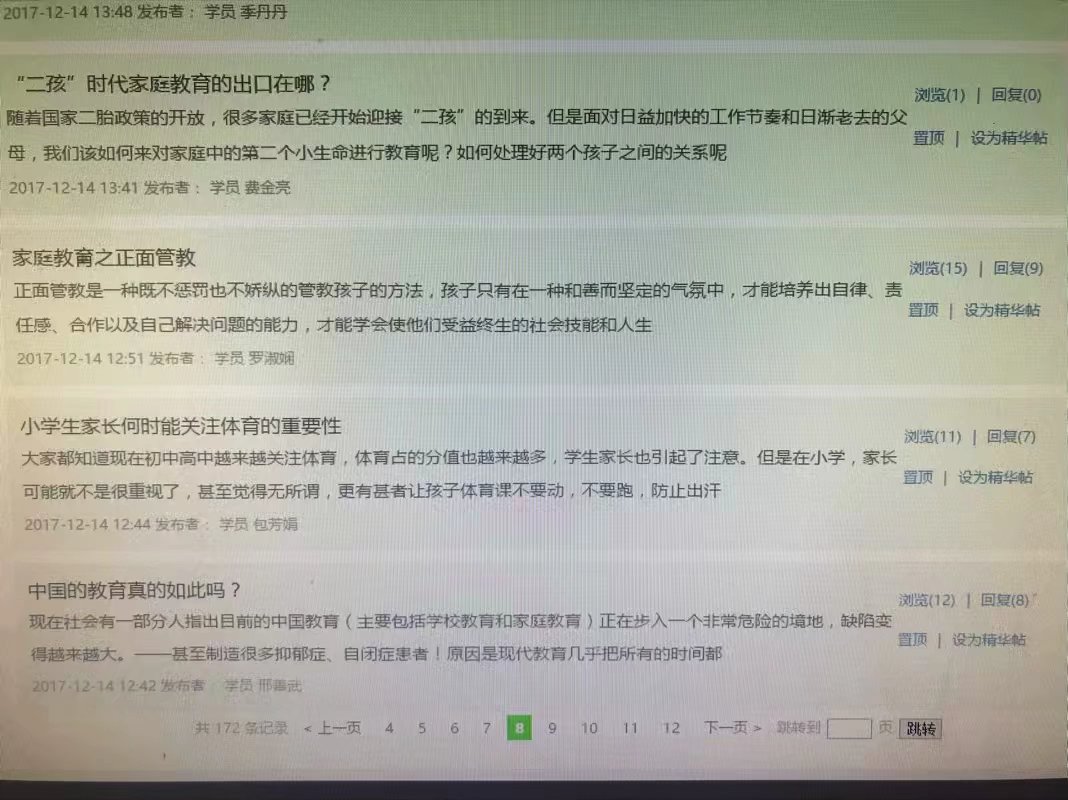 OPTION 01
OPTION 02
OPTION 03
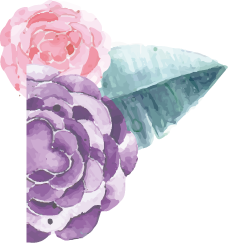 看看我们的研讨交流
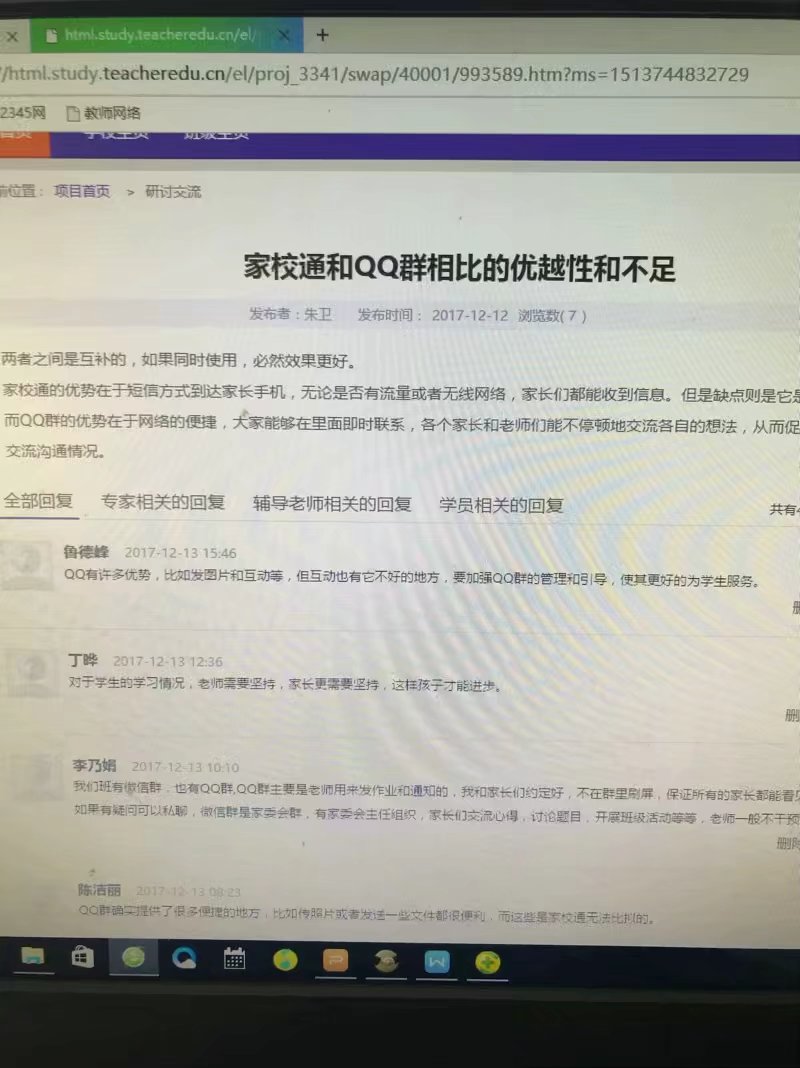 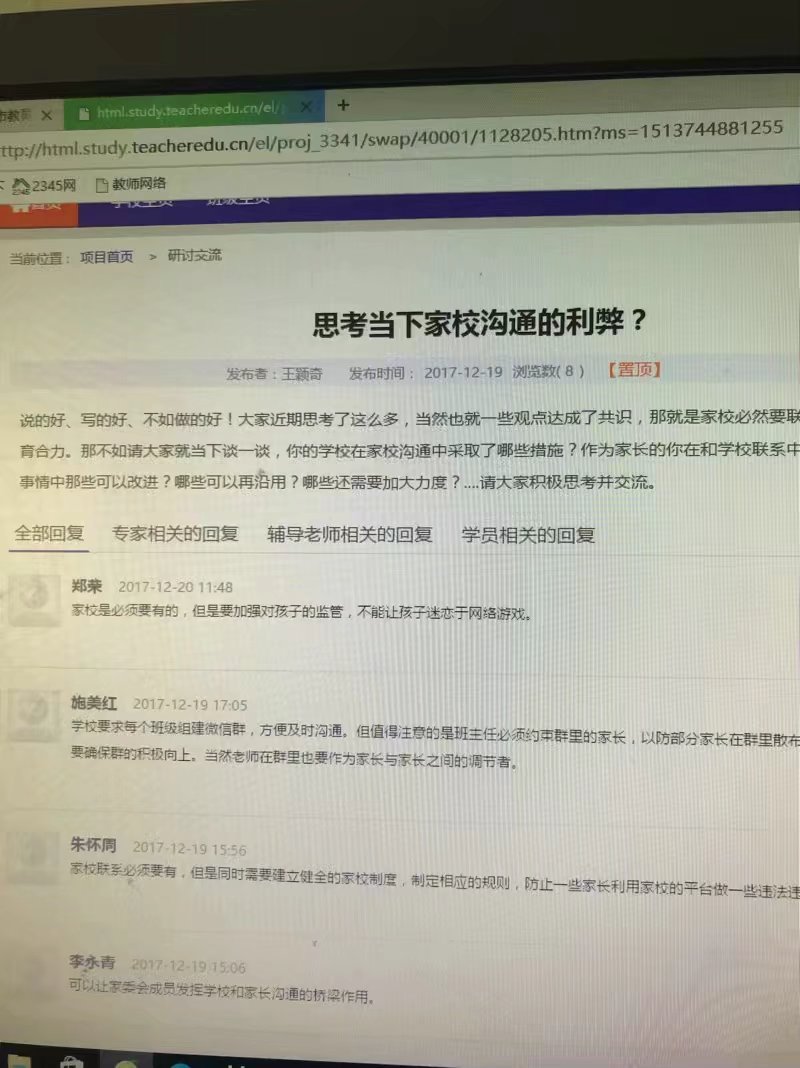 OPTION 01
OPTION 02
OPTION 03
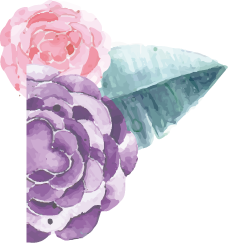 看看我们的命题作文
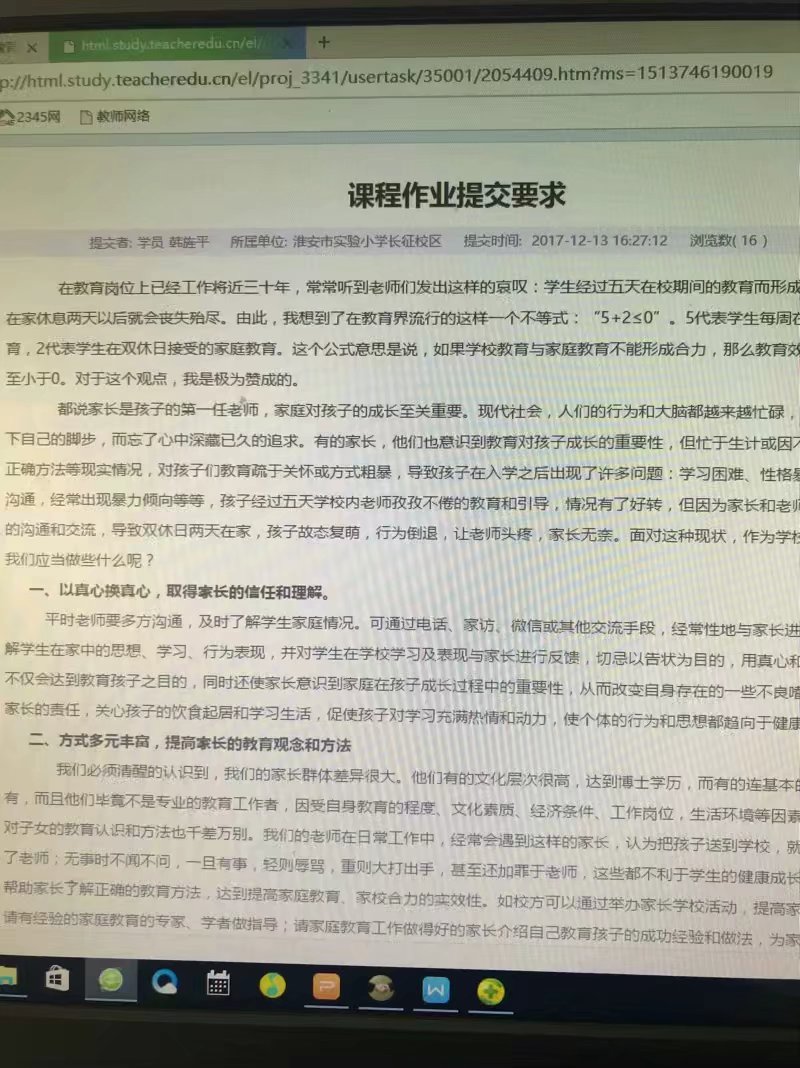 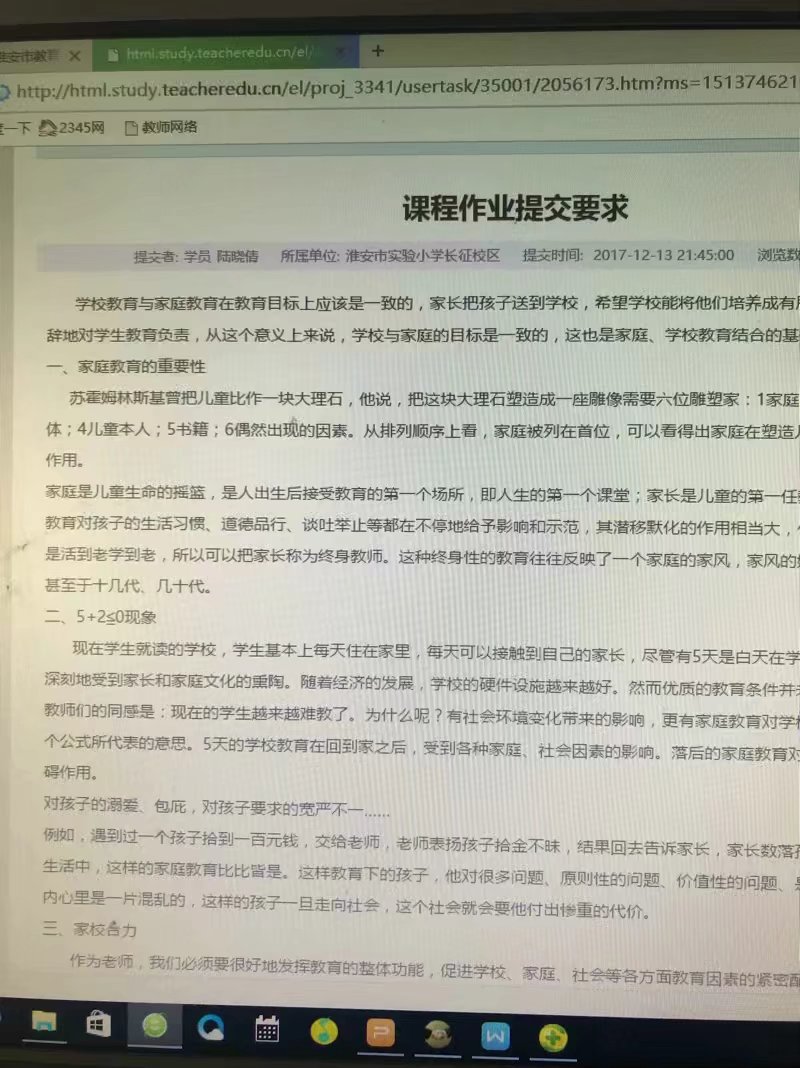 OPTION 01
OPTION 02
OPTION 03
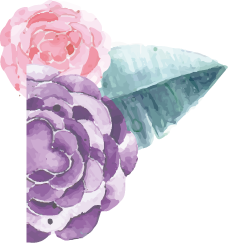 看看我们的命题作文
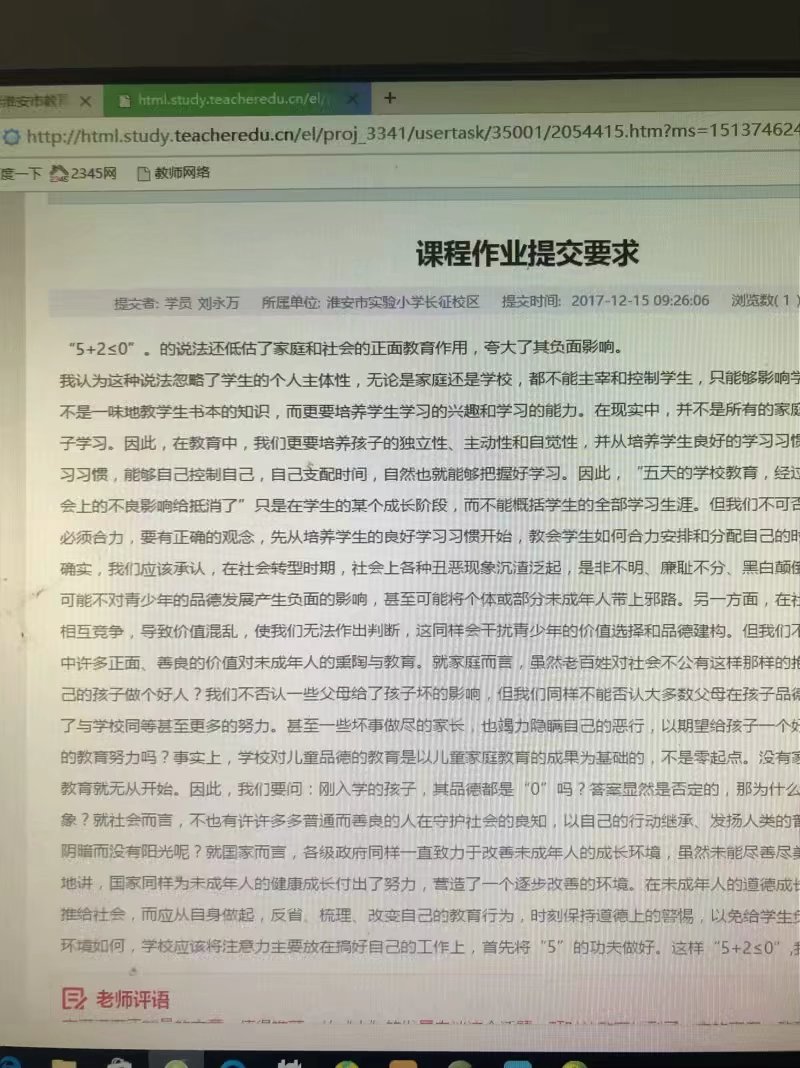 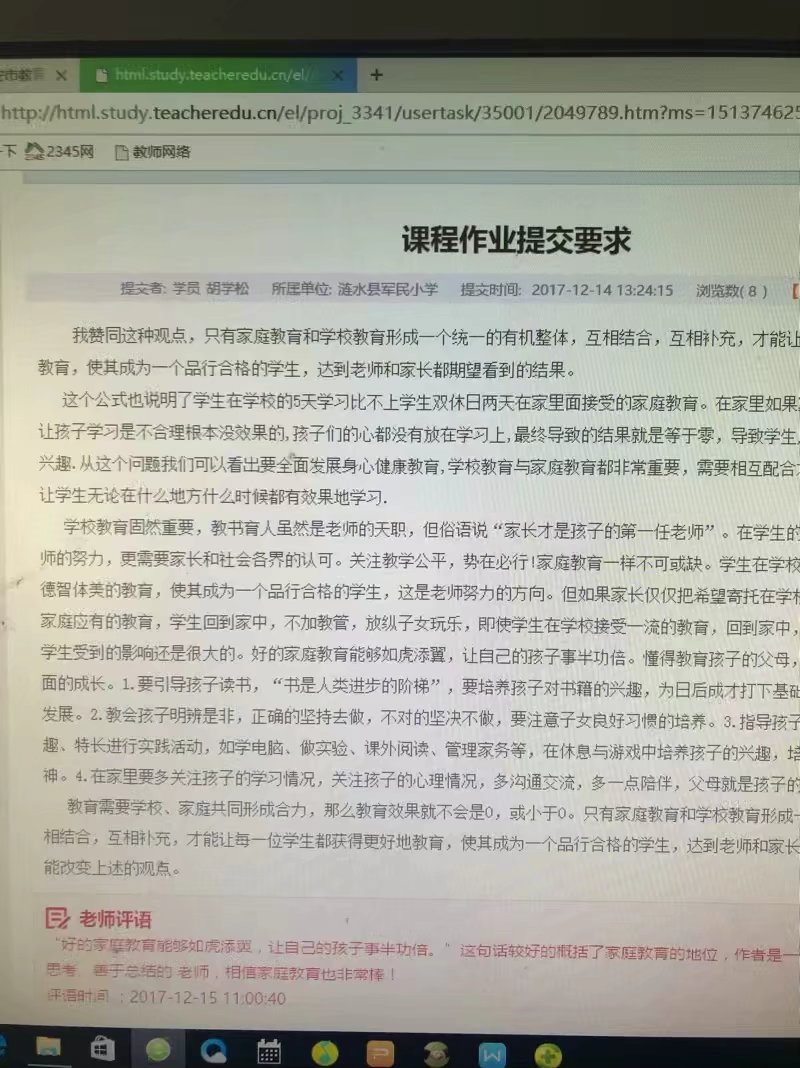 OPTION 01
OPTION 02
OPTION 03
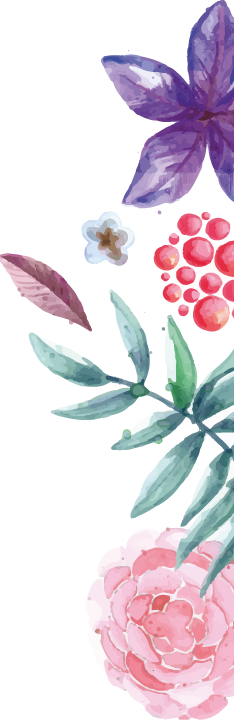 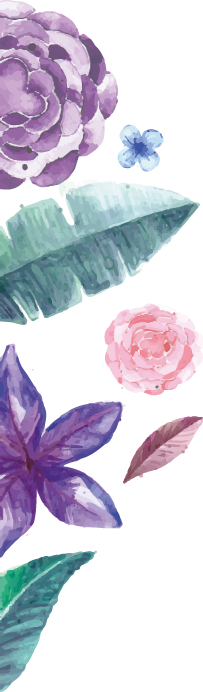 04
阶段总结汇报
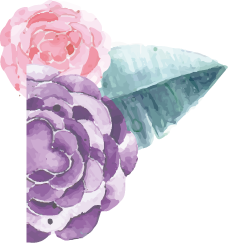 小学9班阶段总结
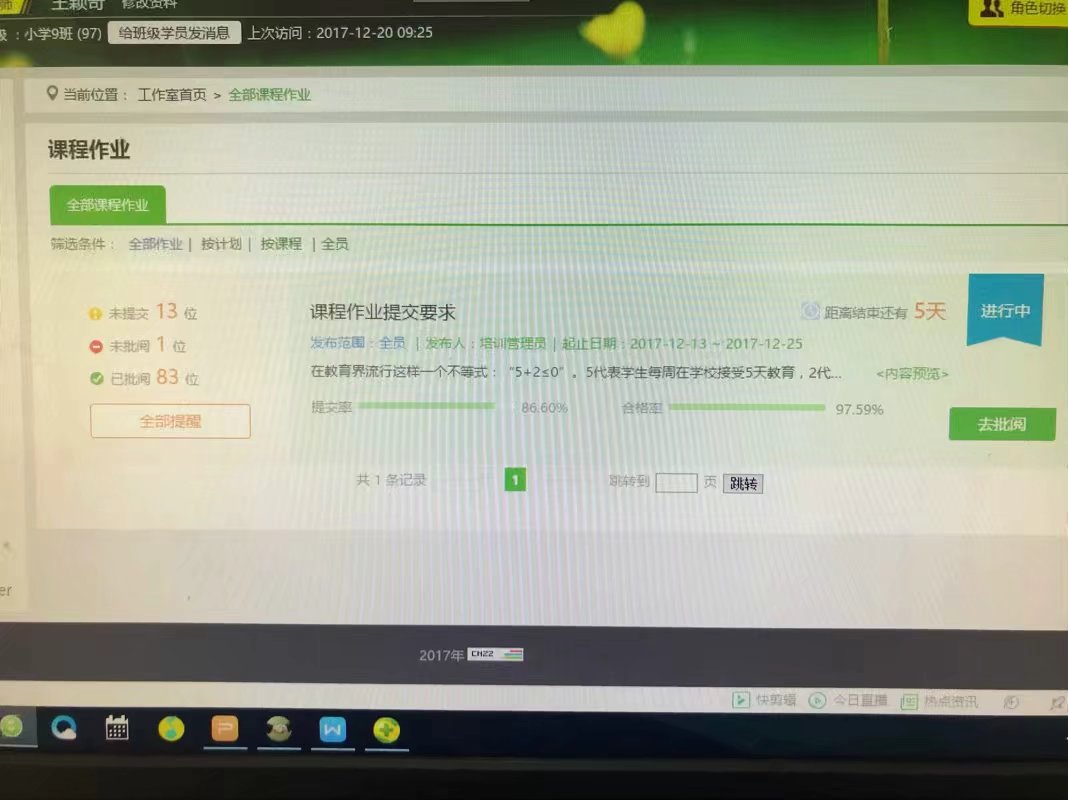 研讨交流
学习
KEY WORDS
毕业啦！
总结汇报
小学9班一共97位学员，秉着杜绝抄袭的原则，大家在繁忙的学校工作中，坚持自己撰写文稿，截止目前已有84位提交了作业，并已批改，其中高质量的作文和研修日志，辅导老师已经进行了推荐，并在班级研讨中进行充分的交流互学，班级学习氛围非常浓厚，学员们各抒己见，展示了自我风采！效果相当好！
[Speaker Notes: 版权声明：300套精品模板商业授权，请联系【锐旗设计】:https://9ppt.taobao.com，专业PPT老师为你解决所有PPT问题！]
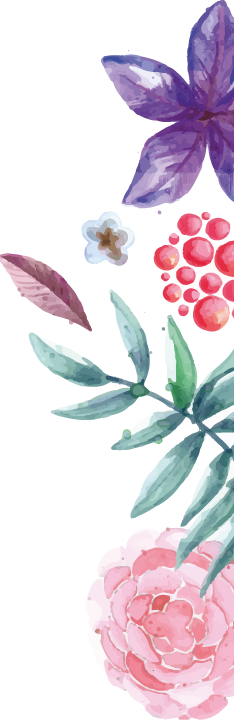 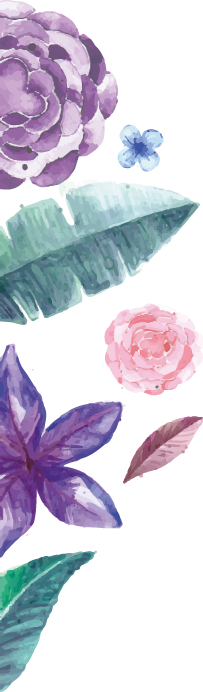 下期展望
05
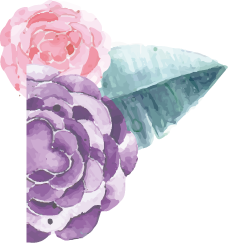 下期再见！
家校合作是永恒的话题，让我们带着学习、带着思考，继续前行！
收获的不仅是我们，更是教育的收获！
亲爱的教师学员们，再见！
学习的不仅是我们，更是学校、家长、社会的一场共同的学习！
敬请各位老师批评指正
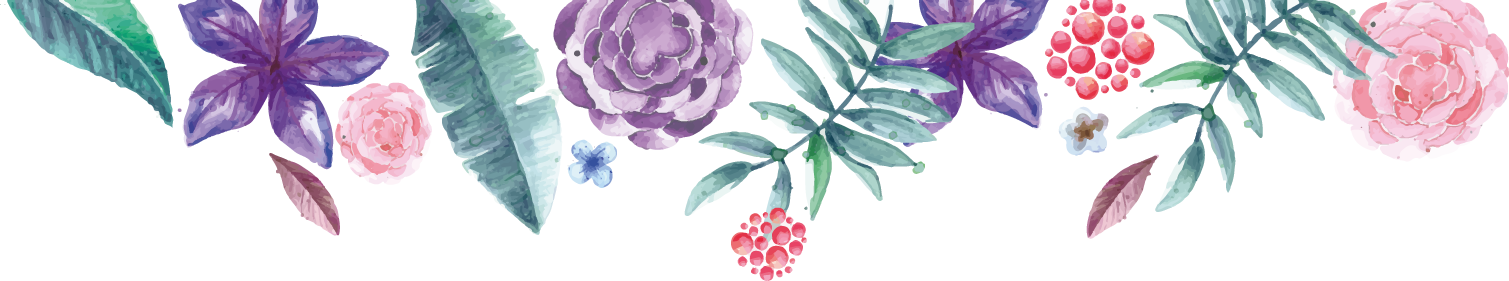 [Speaker Notes: 版权声明：300套精品模板商业授权，请联系【锐旗设计】:https://9ppt.taobao.com，专业PPT老师为你解决所有PPT问题！]